KERAGAMAN DALAM ORGANISASI
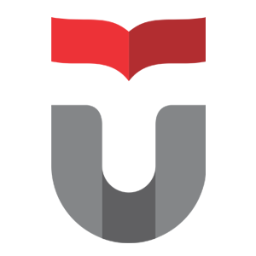 Bab ii
Tingkat-tingkat Keragaman
Dalam perilaku organisasi terdiri dari 2 tingkat keragaman, yaitu :

Keragaman level permukaan	: Perbedaan-perbedaan dalam karakteristik yang mudah dinilai 					   seperti jenis kelamin, ras, etnis, umur, atau kecacatan.
Keragaman level dalam		: Perbedaan-perbedaan dalam nilai-nilai kepribadian dan prefrensi 					   kerja.
Diskriminasi			: memperhatikan perbedaan antara satu hal dengan hal yang lainnya.
Karakteristik Biografis
Berbagai macam karakteristik yang ada  dalam diri seorang individu diantaranya adalah :
Umur
jenis kelamin 
ras 
etnis 
disabilitas. 
.
Karakteristik lainnya adalah	:

masa kerja 
agama 
orientasi seksual 
identitas kelamin 
serta identitas budaya.
Kemampuan
Kemampuan adalah kapasitas dari seorang individu untuk melakukan berbagai macam tugas dalam sebuah pekerjaan. Kemampuan individu ada 3, yaitu :

Kemampuan Intelektual		: kapasitas untuk melakukan aktivitas mental, penalaran, dan memecahkan masalah.
Kemampuan Mental General		: faktor kecerdasan secara menyeluruh, yang dihasilkan oleh korelasi postif antara dimensi kemampuan intelektual.
Kemampuan Fisik			: kapasitas untuk melakukan tugas yang menurut stamina, ketangkasan, kekuatan, dan karakteristik-karakteristik yang sama.
Mengimplementasikan Strategi Manajemen Keragaman
Manajemen keragaman adalah proses dan program dimana manajer membuat setiap orang sadar dan sensitif kepada kebutuhan dan perbedaan yang lain. Manajemen kergaman membuat membuat setiap orang lebih sadar akan segala hal. Ada berbaga macam metode unuk meningkatkan keragaman tenaga kerja, diantaranya adalah	:
menarik 
memilih 
mengembangkan 
mempertahankan pekerja yang beragam 
keragaman dalam kelompok 
program keragaman efektif
TERIMAKASIH
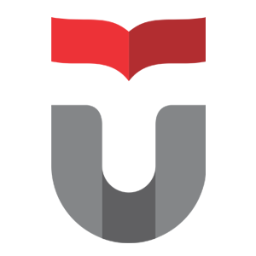